Качване на файлове. Потоци.
Изготвили: Вероника Рачева, Цветина Рашева, 
 		  Таня Димова, Ния Абрашева
Работа с файлове
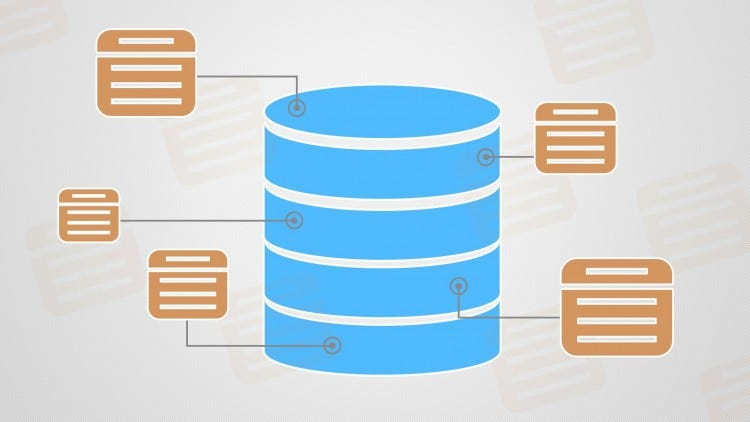 Качване на файл на сървъра и връщане на базова информация за него

Място за съхранение на постъпилите при качване файлове

Организация във файловата система
Multipart (“Многочастова”) заявка
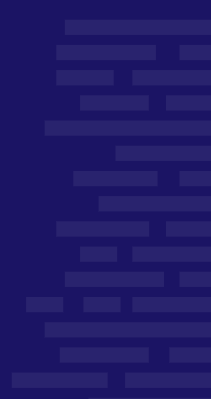 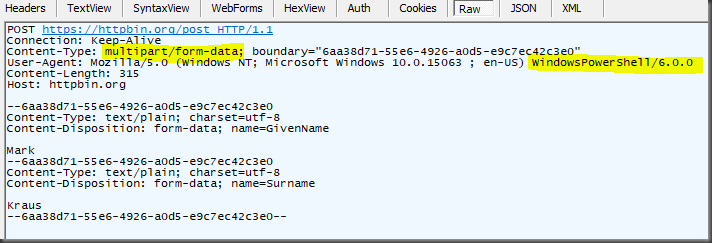 Formidable и Multer
Formidable е библиотека за преобразуване на формуляри и качване на файлове, която може да обработва HTML формуляри. Може да се използва и за анализиране на JSON и други типове данни. Formidable е изграден върху основния http модул на Node.js и предоставя прост API за анализиране и обработка на данни от формуляри и качване на файлове.

Multer, от друга страна, е специален middleware пакет за качване на файлове в Express и други Node.js уеб рамки като се използва за работа с многочастови заявки. Multer използва библиотеката busboy, за да управлява качванията на файлове и предоставя набор от опции за конфигурация за контролиране на размера, ограниченията и дестинацията на качените файлове.
Качване на един файл
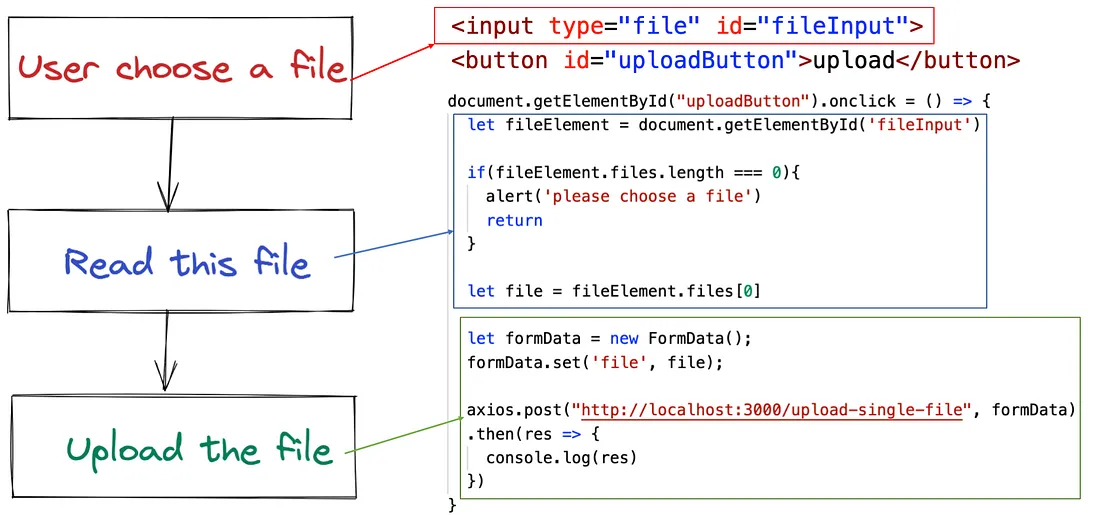 Качване на много файлове
DEMO
Потоци (Streams)
Какво е поток?

Какви са предимствата 
на потоците?
Ефективност на паметта
Времева ефективност
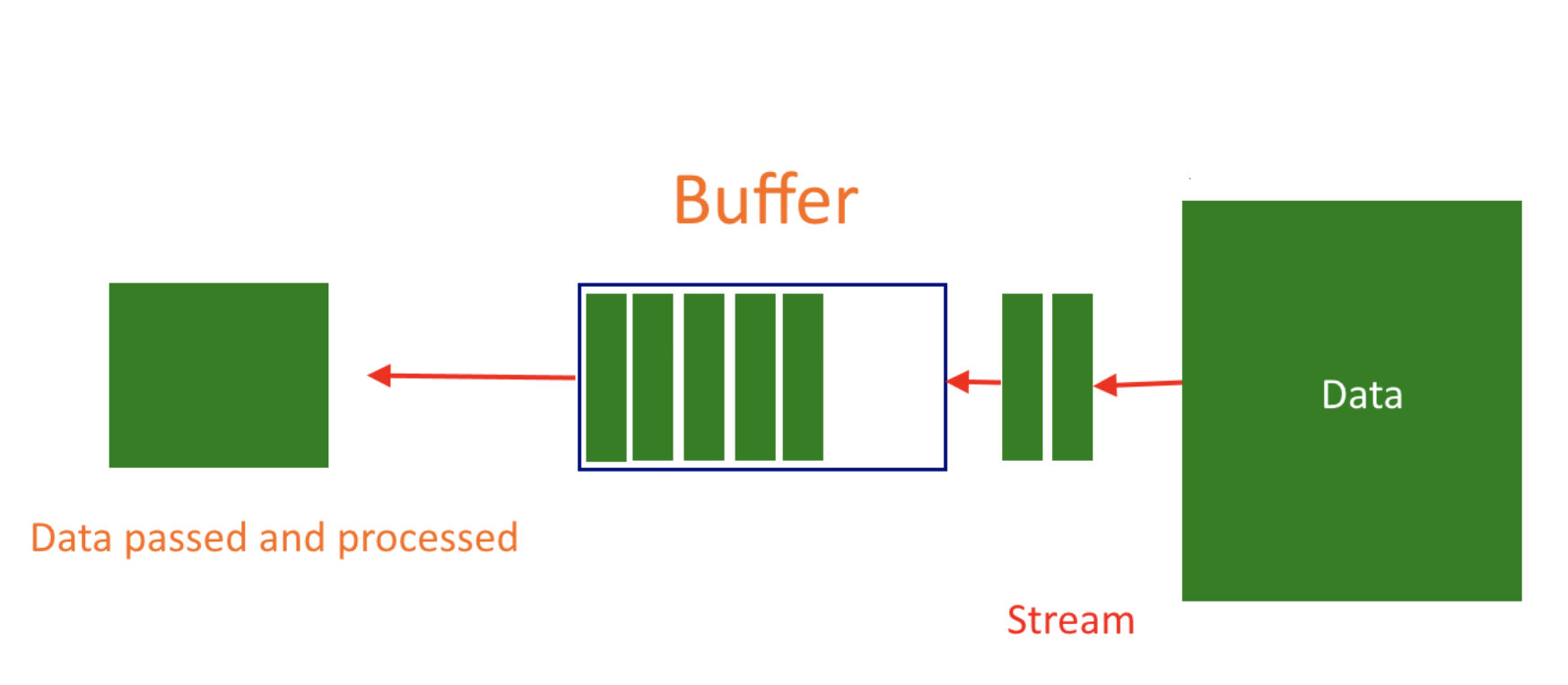 Видове потоци
Трансформиращи
(Transform)
Записващи (Writable)
Четими (Readable)
Дуплекс (Duplex)
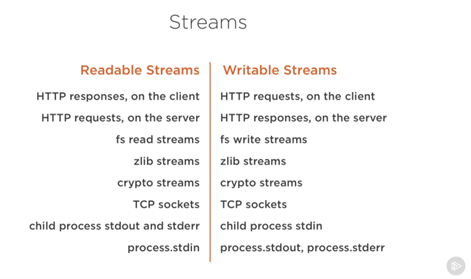 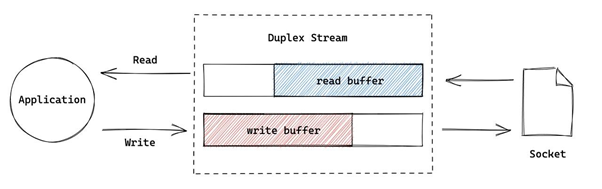 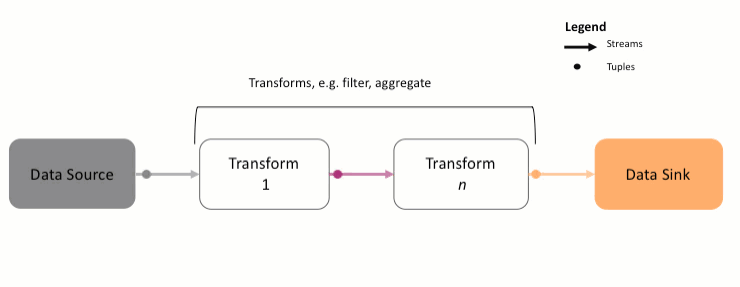 Събития при потоците
Какво е event?
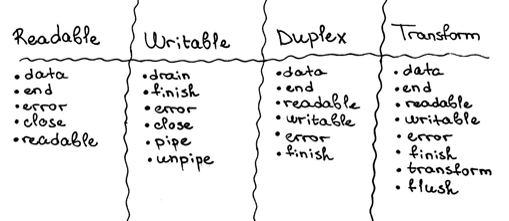 Потоци
DEMO
Използвани източници
https://nodesource.com/blog/understanding-streams-in-nodejs/
https://blog.logrocket.com/creating-duplex-streams-nodejs/
https://www.tutorialspoint.com/nodejs/nodejs_streams.htm
https://www.freecodecamp.org/news/upload-files-with-javascript/?fbclid=IwAR0o3sz7pMSV2f8ZL0FR7TjWEuAUB8urZQdFIWEX9mbtUNbwaVTApEu6tq0
https://betterprogramming.pub/a-complete-guide-of-file-uploading-in-javascript-2c29c61336f5
Благодарим за вниманието!